«О возможных последствиях превращения США в экспортера СПГ (приглашение к дискуссии»
А.А.Конопляник, д.э.н., профессор кафедры «Международный нефтегазовый бизнес» РГУ нефти и газа им.Губкина,Советник генерального директора ООО Газпром экспорт
Московский международный энергетический форум«ТЭК России в XXI веке» (ММЭФ-2013),Круглый стол/открытое заседание Программного комитета ММЭФ-2013 «Энергетическая Стратегия» России: догма или изменяющийся взгляд на перспективу?», Москва, 07 февраля 2013 г.
Некоторые недавние обстоятельные публикации на тему:
Т.А.Митрова. Перспективы развития экспорта СПГ из Северной Америки и его влияние на мировые газовые рынки. «Энергетическая политика», 2012, №6, с.30-41.
Exporting the American Renaissance. Global impacts of LNG exports from the United States. A report by the Deloitte Center for Energy Solutions and Deloitte Market Point LLC, Deloitte Center, 2013, 24 pp.
А.Конопляник, Круглый стол ММЭФ-2013, Москва, 07.02.2013
2
Некоторые выводы указанных публикаций:
«...после 2020 г. около 60-90 млн.т СПГ из Северной Америки выйдут на глобальный рынок. При этом поставки газа из США не только могут вытеснить с рынка более дорогие проекты  (например, из Австралии и России), но и, по всей видимости, сыграют важную роль в процессе выработки нового подхода к формированию цен на СПГ по всему миру и в переходе в долгосрочной перспективе к привязке к спотовым ценам.» (Т.Митрова)
Аналогичный вывод у Делойтт
А.Конопляник, Круглый стол ММЭФ-2013, Москва, 07.02.2013
3
Две модели ценообразования на СПГ в Азии: традиционная японская и проекта Sabine Pass компании Cheniere Energy Inc.
Традиционная азиатская (японская) модель ДСЭГК СПГ: 
TOP («бери-и/или-плати») + JCC (нефтяная привязка к «японскому нефтяному коктейлю») = сегодня 16-18 USD/mmBtu)
Модель ДСЭГК СПГ проекта Cheniere Energy Sabine Pass (2016+): 
Отбор: отход от TOP для клиентов Cheniere в рамках 20-летнего контракта с BG
Ценообразование: индексация поставляемого на сжижение газа по цене на Генри-Хаб (в мае 2012 менее 2 USD/mmBtu (исторический минимум), авг.2012 = 3 USD/mmBtu)
Плюс ст-ть сжижения, транспортировки и др. затраты => цена СПГ сиф Япония/СВА =  12-13 USD/mmBtu (?) (“СПГ из Мексик. залива в Японию даст цену сиф 11-12 USD/mmbtu в 2016” – Wood Mackenzie)
=> Покупка и продажа газа по единой модели ценообразования (индексация по цене Генри=Хаб) + переход от кост-плюс (нет-форвард от издержек пр-ва) через нет-бэк от ст-ти замещения снова к нет-форвард (от цены закупаемого на Генри-Хаб газа)
4
А.Конопляник, Круглый стол ММЭФ-2013, Москва, 07.02.2013
Модель ценообразования на СПГ проекта Sabine Pass компании Cheniere Energy Inc. (США)
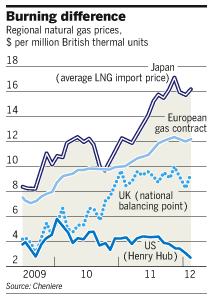 17.2 (июнь’12)
11.5-13.3
Цена сиф СПГ в Японии/СВА
(а)
(в)
Ст-ть трансп. + сжижения (7-8 USD/mmbtu)
7-8
7-8
HH = 5.5-7.1
Переменная топливная сост.затрат, 115%  цены Генри-Хаб в месяц поставки
HH = 2
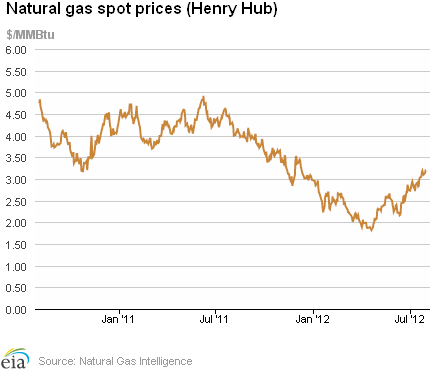 (б)
(в)
2.25-3.0
2.25-3.0
Фикс.плата за мощность, 2.25-3.00 USD/mmbtu  (индексация по инфляции?)
Цена сиф Япония при миним. цене на Генри Хаб (а)
Цена отсечения Генри-Хаб при текущей цене сиф СПГ в Японии (б)
5
А.Конопляник, Круглый стол ММЭФ-2013, Москва, 07.02.2013
Один из расчетных вар-тов экономики поставок СПГ США на экспорт в 2011 г. по направлениям (долл./млн БТЕ)  (в)
4-5<7-8
Расчеты Университета Райс, США (по данным ФИЭФ)
6
А.Конопляник, Круглый стол ММЭФ-2013, Москва, 07.02.2013
Возможное влияние СПГ США на ценообразование на газ в Европе, АТР/СВА и мире в целом: вопросы для обсуждения
Произойдет ли переход от индексации по JCC к индексации по Генри-Хаб в АТР/СВА?
Перейдет ли роль газового «price-maker» от Японии к США в АТР/СВА? 
Роль Генри-Хаб в качестве маркера для индексации: только для СПГ? или Генри Хаб – маркер для всего АТР/СВА? Или для всего мирового рынка газа?
С началом экспорта СПГ США (2016+) и расширение Панамского канала (2015+) – новые возможности для арбитражных сделок на рынке СПГ? от изолированных арбитражных операций в Атлантическом бассейне и в АТР – к глобальным арбитражным операциям? => станет ли экспорт СПГ США началом завершающей фазы формирования глобального рынка СПГ?
Как повлияет экспорт СПГ США на сосуществование контрактных и спотовых сегментов физических региональных рынков газа в рамках глобального газового рынка? 
При индексации по Генри-Хаб экспорт СПГ США в АТР/СВА устойчиво более привлекателен, чем в ЕС? => Арбитражные сделки ЕС-АТР/СВА? => означает ли это расширение рыночной ниши для российского газа в Европе?
А.Конопляник, Круглый стол ММЭФ-2013, Москва, 07.02.2013
7
Какова устойчивость предложения СПГ на базе сланцевого газа США? (вопросы для обсуждения) (1)
Многофакторная основа «сланцевой революции США»:
Революционный НТП (трехмерная сейсмика + горизонтальное бурение + множественный гидроразрыв пласта) +
Растущие за нефтью цены на газ +
Специфика американского рынка (доступ к недрам, инфраструктура, независ.компании, оборудование, квалиф.персонал, ...) +
Преимущество первопроходца (от незнания реальных и/или виртуальных негативных последствий) +
 Оч.важно: доступный кредит (!!!) в докризисный период финансового благополучия => интенсивное проектное  (долговое) финансирование освоения сланцевого газа, 
НО: «еще до коллапса газовых цен производители сланцевого газа тратили в 2-5 раз больше получаемой операционной прибыли  на финансирование покупки или аренды земельных участков, программы бурения и заканчивания скважин...» (“United States: The Revolution Will Eat Its Children”. – “Shale Gas Investment Guide/Poland”, Winter 2012, p.87-88)
А.Конопляник, Круглый стол ММЭФ-2013, Москва, 07.02.2013
8
Какова устойчивость предложения СПГ на базе сланцевого газа США? (вопросы для обсуждения) (2)
После кризиса 2009 г. и снижения цен на газ:
кривая добычи сланцевого газа (резкое падение дебитов скважин) требует эскалации бурения и соотв.затрат и обслуживания долга => пирамида задолженности => нарастание финансового пузыря накопленной задолженности (хеджирование лишь отодвигает, но не решает проблему) +
система недропользования США требует быстрого возврата неразбуриваемых участков владельцу земли => нельзя отложить освоение => дилемма поздней (дорогой, с премией) аренды участков: либо вернуть их (и списать затраты), либо продолжать бурить (меньший из убытков) +
опасение , что новая администрация США завершит период налоговых каникул для независимых компаний (сегодня предъявляют к налоговым вычетам затраты на бурение, что позволяет финансировать бурение новых скважин) +
Компании идут на списание затрат на рынке США в надежде экспортировать накопленный опыт на рынки сланцевого газа в других странах
Не надувается ли очередной финансовый пузырь ?
(аналоги: мировой рынок нефти (2008), рынок ГКО РФ (1998), ...)
А.Конопляник, Круглый стол ММЭФ-2013, Москва, 07.02.2013
9
Благодарю за вниманиеwww.konoplyanik.ruandrey@konoplyanik.ru
А.Конопляник, Круглый стол ММЭФ-2013, Москва, 07.02.2013
10